Legal Update
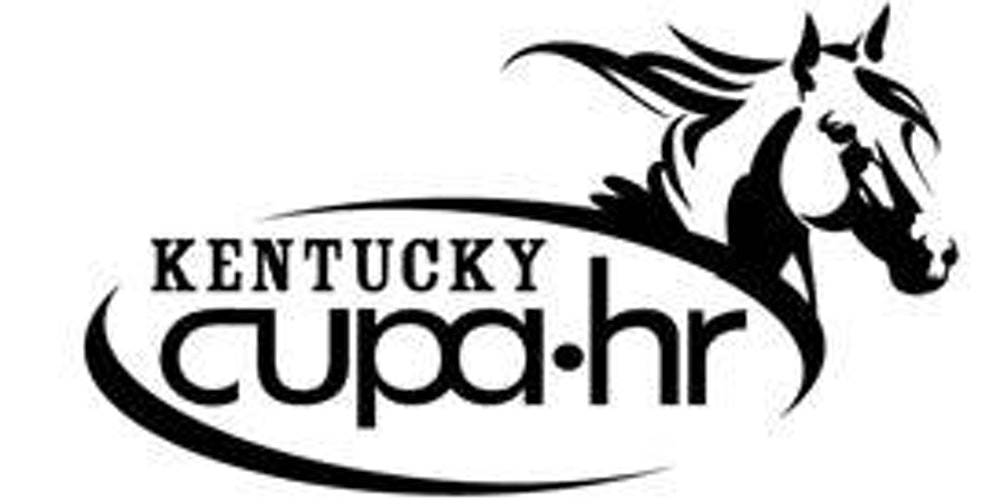 Presented by:

Kacey Coleman, J.D.
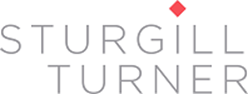 © Kacey Coleman, 2022
Managing Remote Workers
Clear policy
Eligibility
Rules for remote work
Not guaranteed
Individualized Agreement for each remote work arrangement
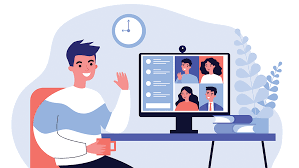 Remote Workers
Establish Clear Performance and Productivity Expectations
 Means to assess and measure
 Generally expected to be available and communicative during scheduled work hours
 Engage
 Regular meetings 
 Work Environment – 2-way street
 Distraction free
 Equipment
 Work rules and other policies continue to apply to offsite work locations

 Workers’ Comp
 Employees expected to maintain their workspace in a safe manner, free from safety hazards
Remote Workers
Monitor
 Engage
 Regular meetings 
 Touch-base meetings with supervisor
 Webcams or other video tools to ensure that telecommuters can see those in the main workplace, and vice versa.
Means to ensure doing work
Programs that can track

 Time flexibility may be a component of the remote work arrangement
 Depends on nature/needs of the work
 In such cases effective monitoring of great importance
Independent Contractor Proposed Rule
In 2021 – rule focused on 2 core factors as carrying greater weight than other historical factors
Control over the work 
Opportunity for profit or loss



Proposed rule returns to a “totality-of-the circumstances” analysis of the “economic reality test” historically applied by courts (though rarely consistent).
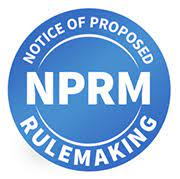 Independent Contractor
Opportunity for profit or loss depending on managerial skill
Whether the worker exercises managerial skill that affects the worker’s economic success or failure in performing the work 
The worker determines or can meaningfully negotiate the charge or pay for the work provided 
The worker accepts or declines jobs or chooses the order and/or time in which the jobs are performed; 
The worker engages in marketing, advertising, or other efforts to expand their business or secure more work; 
The worker makes decisions to hire others, purchase materials and equipment, and/or rent space. 
Whether a worker’s investment is “capital or entrepreneurial in nature.”
Independent Contractor
Degree of permanence of the work relationship
Whether a work relationship is indefinite vs. continuous (definite in duration, non-exclusive, project-based, or sporadic – independent)

Nature and degree of control
Employer set the worker’s schedule, supervise the performance of the work, or explicitly limits the worker’s ability to work for others
Employer’s use of technological means of supervision
Right to supervise or discipline workers
Demands on workers’ time that do not allow them to work for others or work when they choose
Independent Contractor
Whether work performed is an “integral” part of the employer’s business
Not an individual but a function analysis 
Is the work performed critical, necessary, or central to the employer’s principal business. 



Skill and initiative
Does the worker use specialized skills in performing the work
Is the worker dependent on training from the employer to perform the work
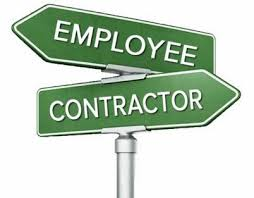 EEOC Guidance
Caregiver discrimination
Caregiver status forming a basis for discrimination
“Caregiver” not a protected characteristic
Discrimination as to caregivers due to gender, pregnancy, sexual orientation, race, religion, age, disability, nation origin, etc. may be. 
Discrimination may occur based on:
Caregiver’s protected class, OR 
Association with an individual in protected class for whom care is provided.
Ex. - Employer refused to hire a female applicant or refused to promote a female employee based on assumptions that, because she was female, she would (or should) focus primarily on caring for her young children while they attend school remotely, or on caring for her parents or other adult relatives.  Employers also may not penalize female employees more harshly than similarly situated male employees for absences or missed deadlines due to pandemic-related caregiving duties.
EEOC
Employer Covid Screening Testing
July 12, 2022 - new guidance from the EEOC removes the language that allowed testing to be justified based on direct threat analysis  
COVID screening tests must be “job related and consistent with business necessity.”
“Business necessity” determined by:
level of community transmission
vaccination status of employees
accuracy and speed of processing for different types of COVID-19 viral tests
degree to which breakthrough infections are possible for employees who are “up to date” on vaccinations
ease of transmissibility of the current variant(s)
possible severity of illness from the current variant
types of contacts employees may have with others in the workplace or elsewhere that they are required to work (e.g., working with medically vulnerable individuals)
potential impact on operations if an employee enters the workplace with COVID-19
EEOC
Should assess in conjunction with latest CDC guidance (and any other relevant sources) to determine whether screening testing is appropriate.

Employee’s returning to work
Under the ADA may:
require a RTW from a qualified medical professional verifying safe for the employee to return (i.e., no risk of transmission) and perform essential job duties; OR 
follow CDC guidance to determine whether it is safe to allow an employee to return to the workplace without confirmation from a medical professional.
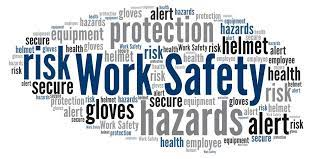 Trends
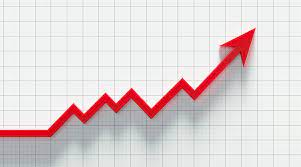 Remote work 

Expanded Leave

Managing continuing FMLA and leave due to Covid-related illness/caregiving

Increase in paid parental leave

Religious and medical accommodation
Recent Cases of Note
Affirmative Action in Admissions
U.S. Supreme Court heard two cases on Oct. 31 involving challenge to the application of preferences in admissions.  Claims - Harvard and UNC unfairly give preference to Black, Hispanic and Native American applicants to the detriment of white and Asian American applicants.  May have impact beyond admissions.
EEOC v. Kroger
Religious discrimination claim by EEOC on behalf of two former employees who alleged Kroger fired for refusing to wear apron with a logo they believed resembled a rainbow LGBTQ Pride flag. 
Employees asked to either cover logo with name badge or wear different apron.  Were denied. 
Kroger agreed to pay $180,000, including $70,000 to each employee, in settlement and agreed to create a religious accommodation policy and give managers more-intensive training in preventing religious discrimination.
Cases
Meriwether v. Hartop
Conflict over Shawnee State faculty members’ use of use of preferred pronouns
School policy that students’ preferred pronouns should be used
Faculty member objected on basis of religious beliefs but agreed to refer to student by last name. However, slipped and used birth-assigned pronoun. Student complained. 
Faculty member agreed would use pronouns if could place a disclaimer in syllabus stating required to do so, but against their religious beliefs, which proposal was rejected. 
Faculty member was found to have created a hostile environment and disciplined. 
Filed suit alleging First Amendment, Due Process and Equal Protection Claims. 
Sixth Circuit reversed lower court decision against the faculty member holding First Amendment protects the academic speech of the faculty member and government officials violate the First Amendment when they attempt to prescribe what will be orthodox in politics, nationalism, religion or other matters of opinion.
Cases
Williams v. Kincaid
U.S. Court of Appeals for the Fourth Circuit ruled that gender dysphoria is included within the definition of “disability” under the ADA.

9th and 10th Circuits 
Time employees spend booting up computers and launching their timekeeping system is compensable time under the Fair Labor Standards Act (FLSA).
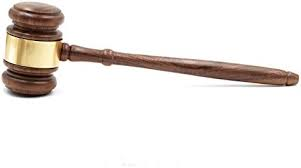 Questions & Dicussion